TITULO: ENDOMETRIOSIS CUTÁNEA
LOGO
AUTORES: 
INSTITUCIÓN:
MAIL:
IntroducciónLa endometriosis se define como una enfermedad inflamatoria crónica caracterizada por la presencia de glándula endometrial funcional y estroma fuera de la cavidad uterina.
Se presenta en mujeres en edad  fértil con dolor pélvico .
El diagnóstico se puede establecer sospecha clínica e imágenes características en las localizaciones mas frecuentes, más sin embargo se hace necesaria la biopsia en casos no habituales, siendo este el método de diagnostico más certero. 
La terapéutica se basa en antiinflamatorios no esteroideos, terapia hormonal y resección quirúrgica.
Fig.2. Ecografía con transductor lineal de 7.5 MHz, sobre pared abdominal en región infraumbilical línea media.
Se observa a nivel de TCS una imagen nodular sólida, mixta predominantemente hipoecoica, de márgenes definidos lobulados, separada de los músculos de la pared abdominal .
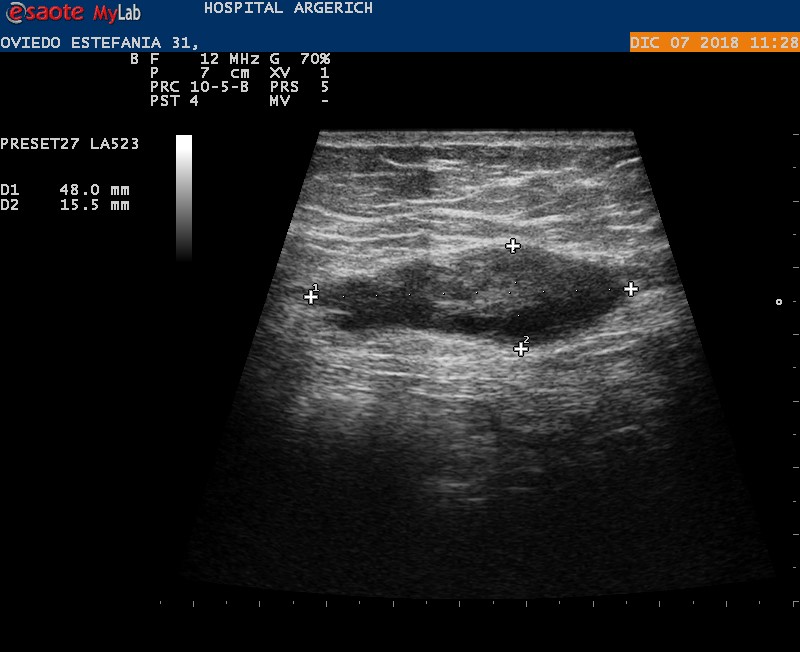 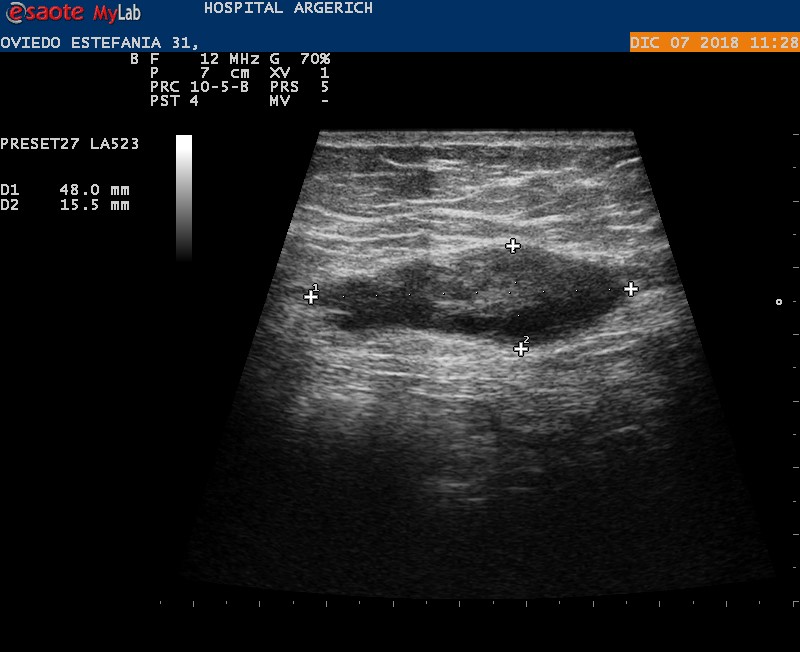 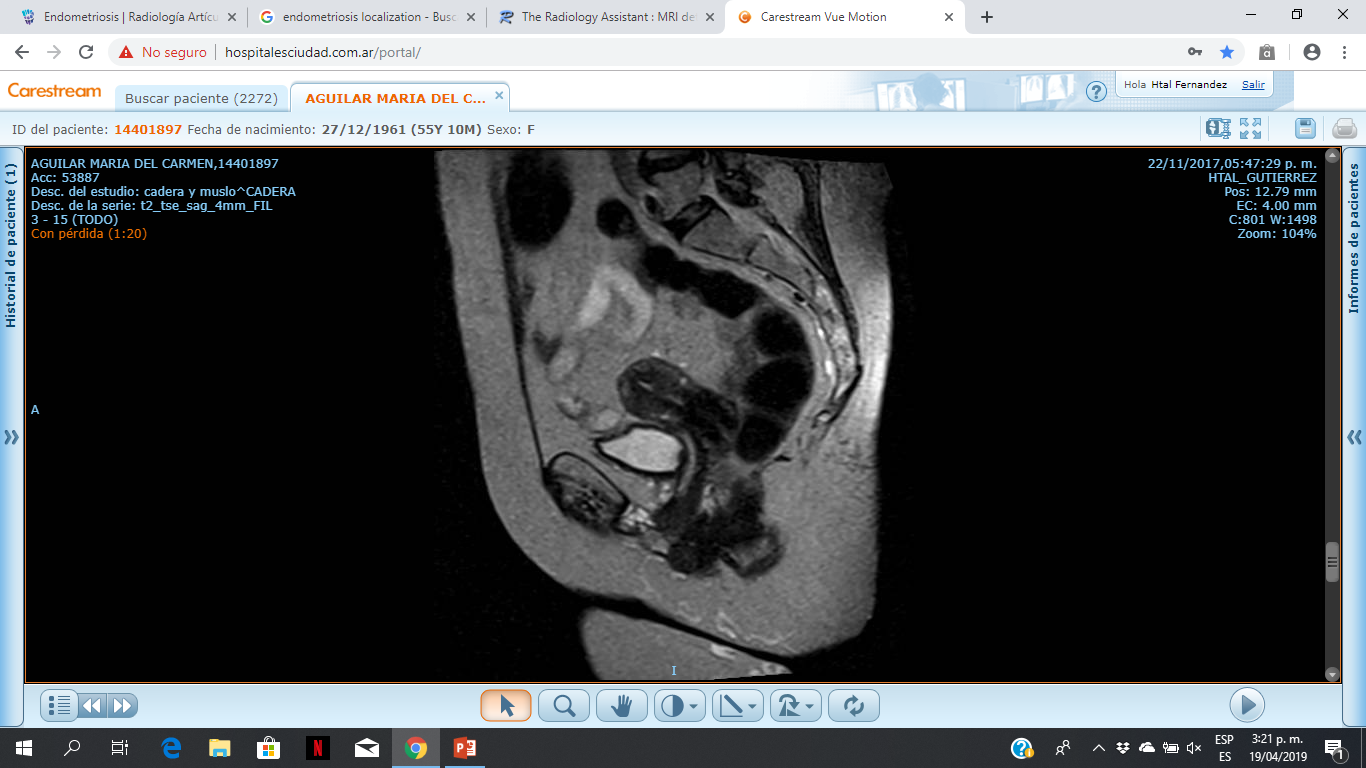 2
2
6
4
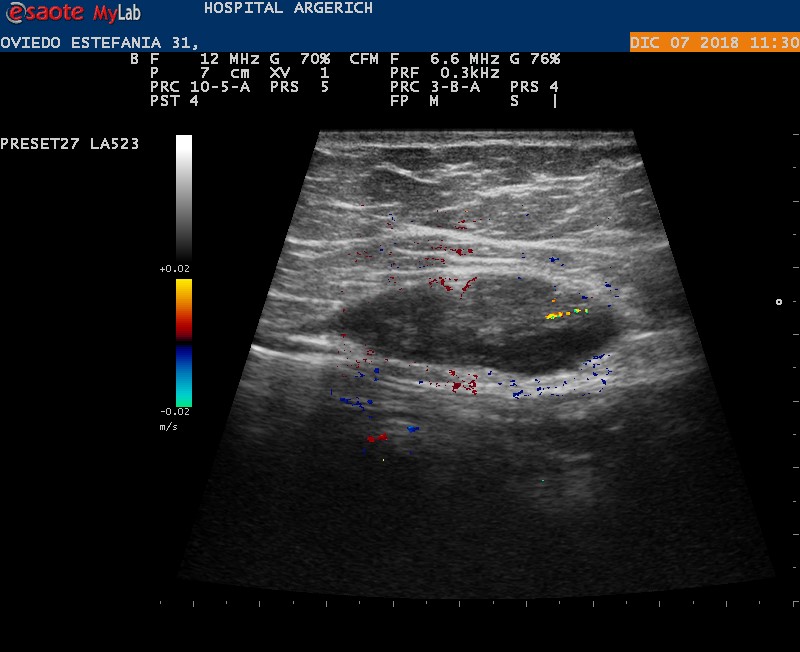 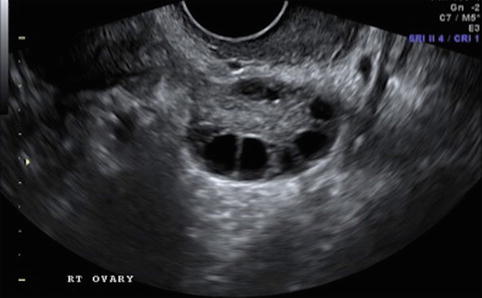 3
Fig.3 Imagen ya descripta que al estudio Doppler color presenta  sutil flujo vascular interno.
Fig.1 Localizaciones  mas comunes de endometriosis. 1. ovario, 2. peritoneo pélvico, 3. cicatriz cesárea, 4. tracto gastrointestinal, 5. vejiga, 6.  tejido subcutáneo
A. Ovario visualizado por ecografía transvaginal. B. RM sagital de pelvis ponderada en T2.
1
5
A
Conclusión o Comentarios
La sospecha de endometriosis incluso en sus localizaciones más infrecuentes, como la cutánea, se debe sospechar ante el hallazgo de una lesión focal característica y presencia de sintomatología asociada al ciclo menstrual.
B
Caso Clínico
Mujer de 30 años con cuadro de 3 años de evolución de palpación de nódulo doloroso a nivel de hipogastrio que ha incrementado de tamaño asociado a infertilidad.
Antecedente de cesárea previa.